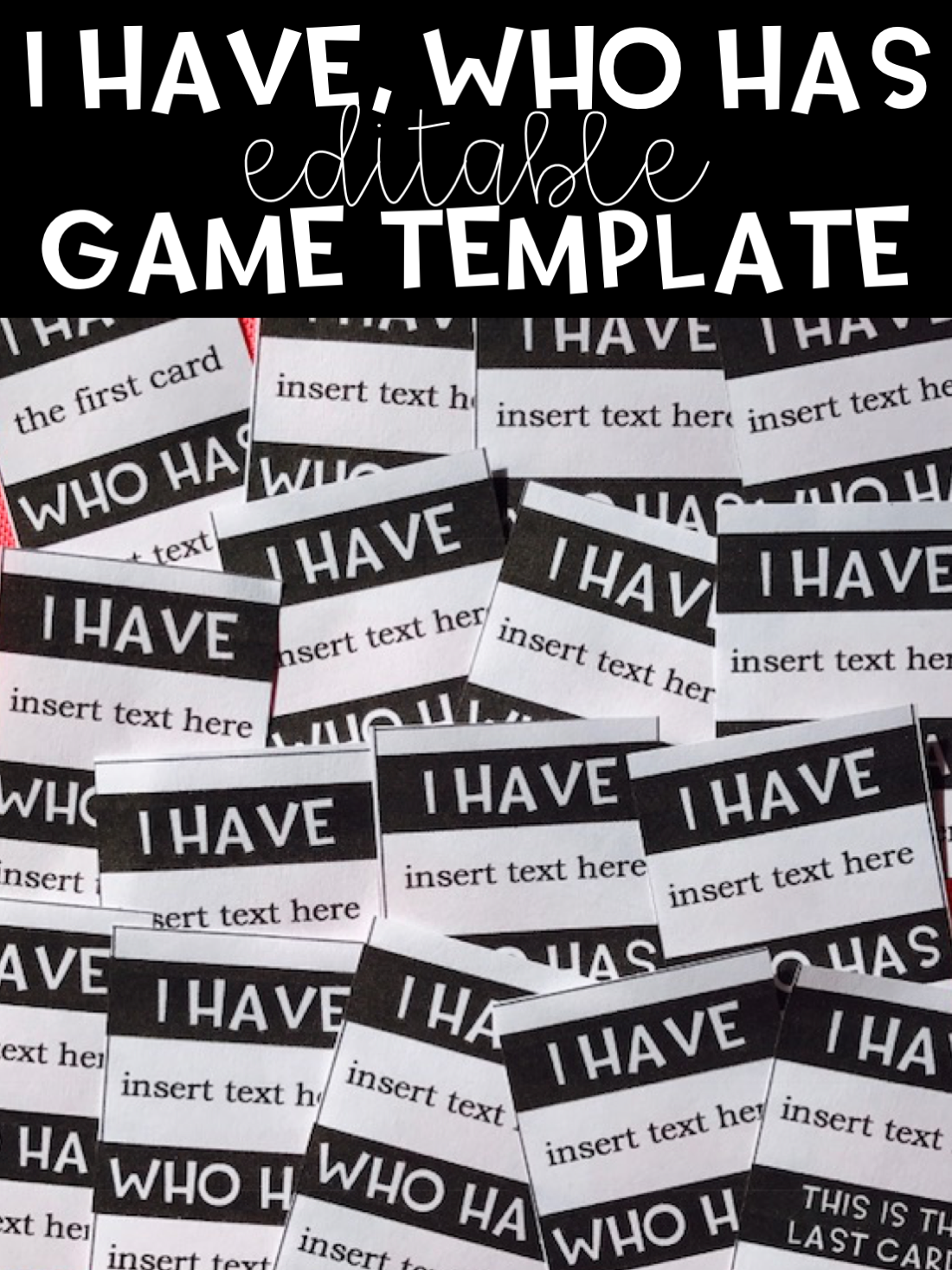 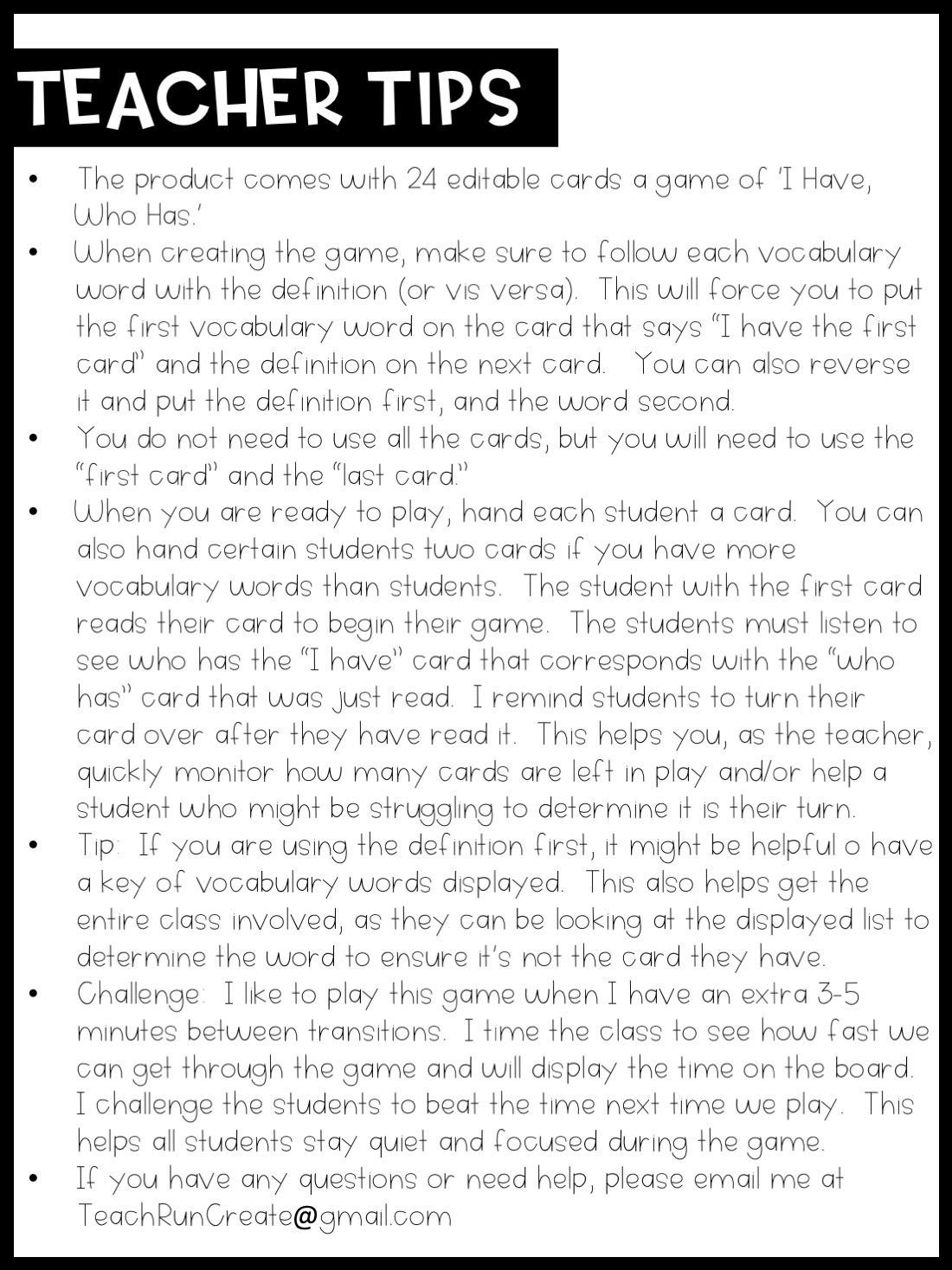 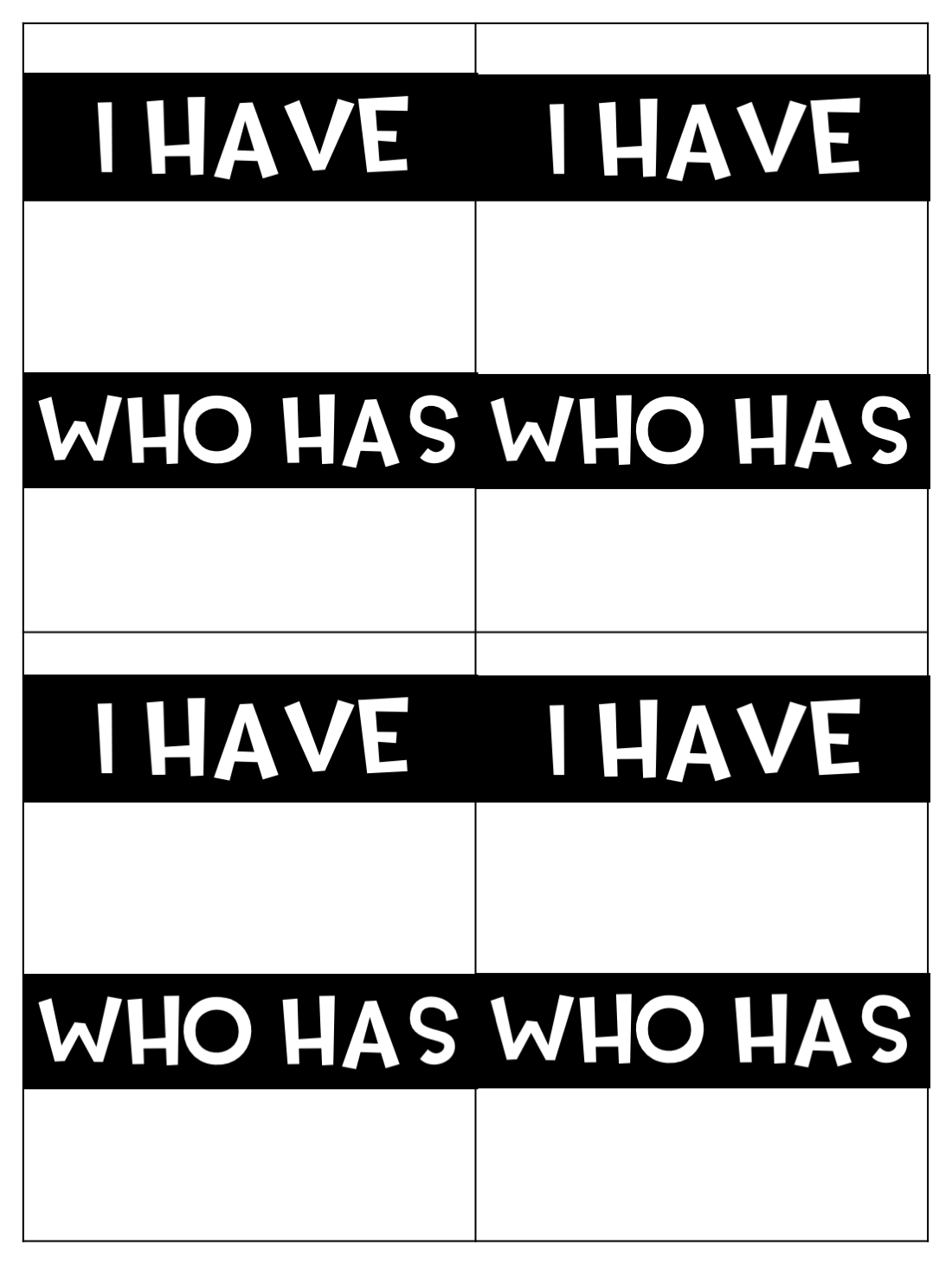 also/a-l-s-o
I also have a dog.
too/ t-o-o
I want to go too.
also
my
my/m-y
My cat is big.
come/c-o-m-e
He can come with us.
come
by
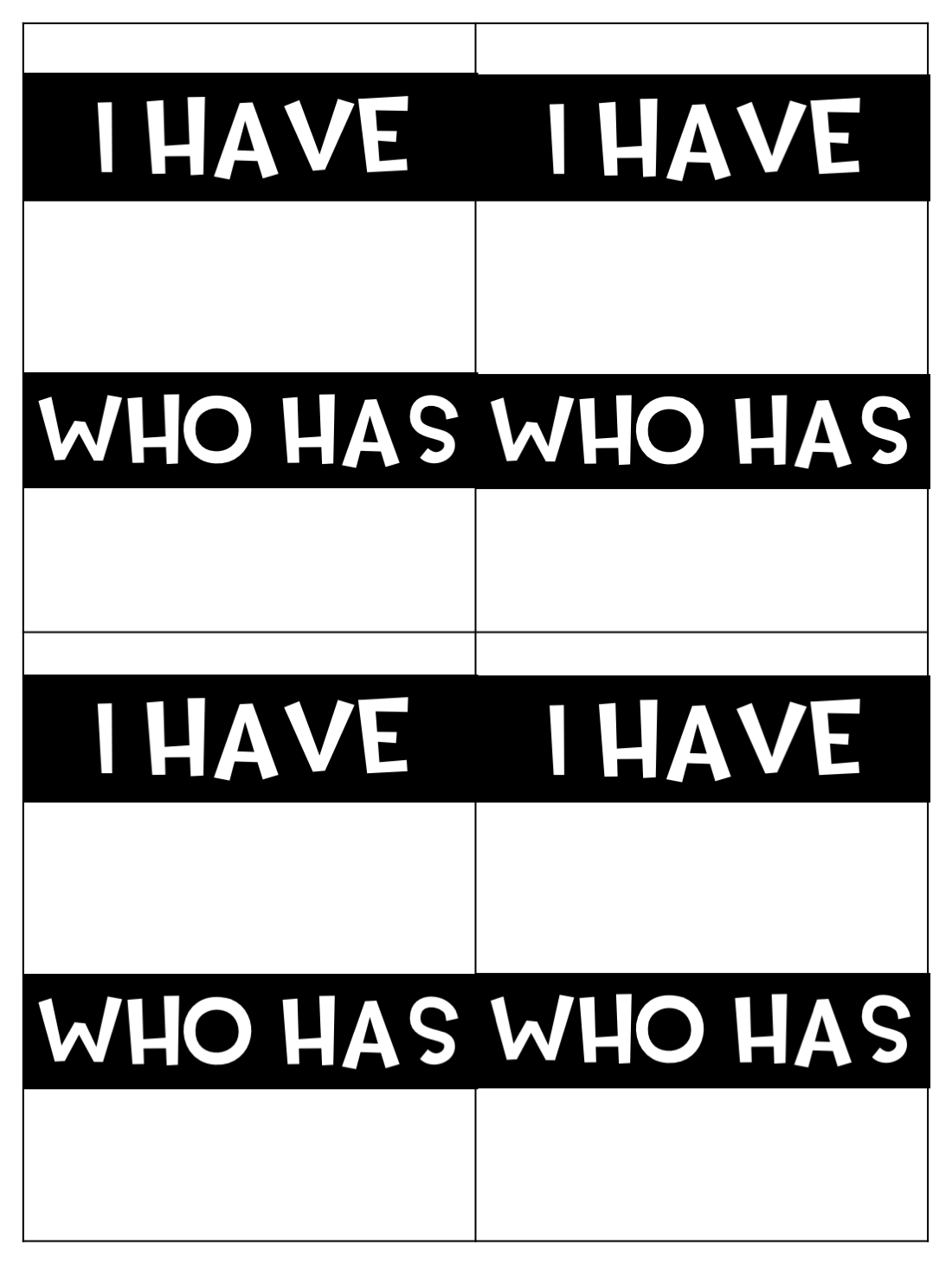 try/t-r-y
I try my best.
by/b-y
The book is by Mo Willems.
very
try
put/p-u-t
Put the book in the bin.
very/v-e-r-y
It is very cold.
two
put
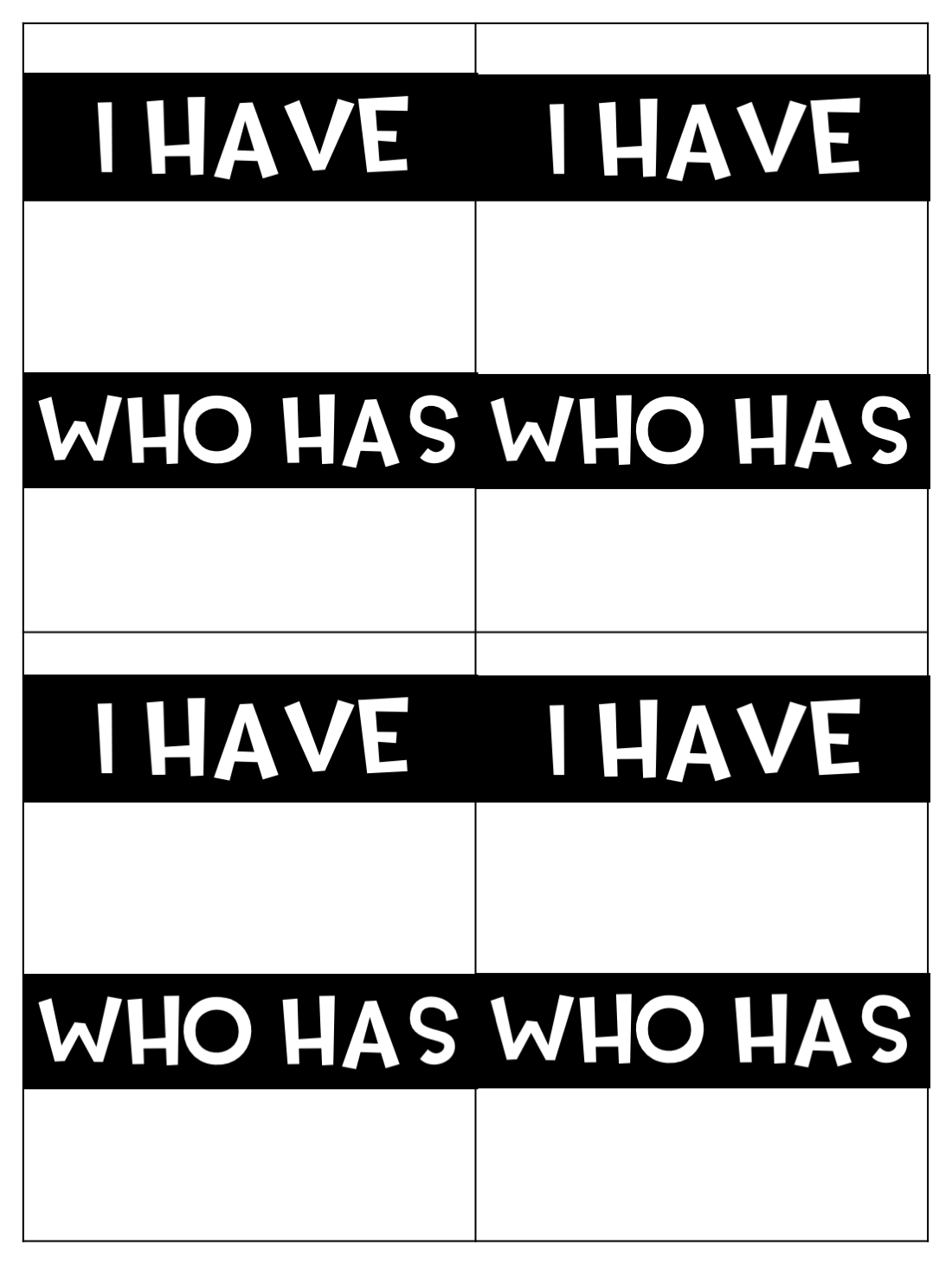 two/t-w-o
We have two dogs.
some/s-o-m-e
I want some gum.
some
why
why/w-h-y
Why did he run?
insert text here
too
insert text here
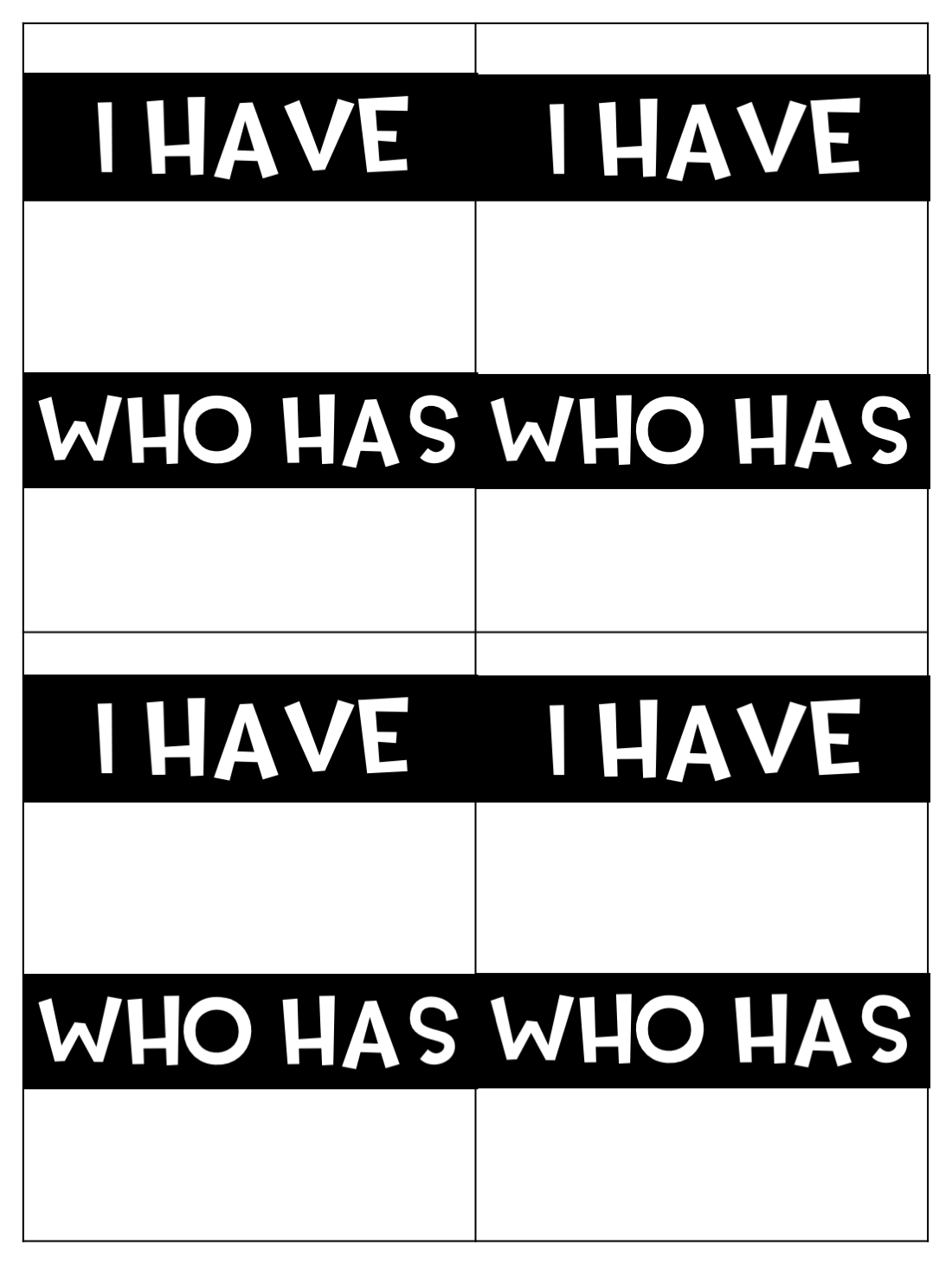 insert text here
insert text here
insert text here
insert text here
insert text here
insert text here
insert text here
insert text here
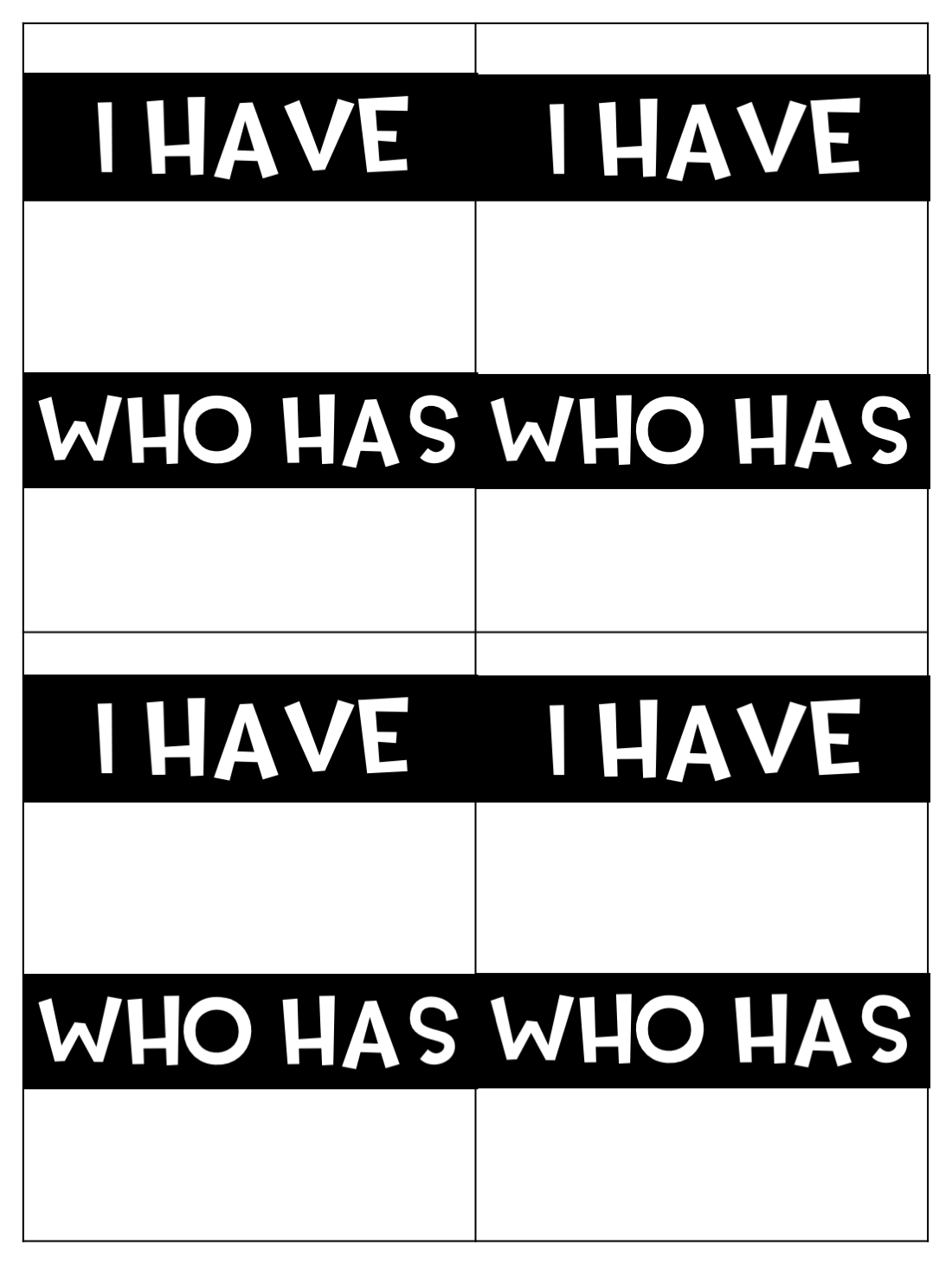 insert text here
insert text here
insert text here
insert text here
insert text here
insert text here
insert text here
insert text here
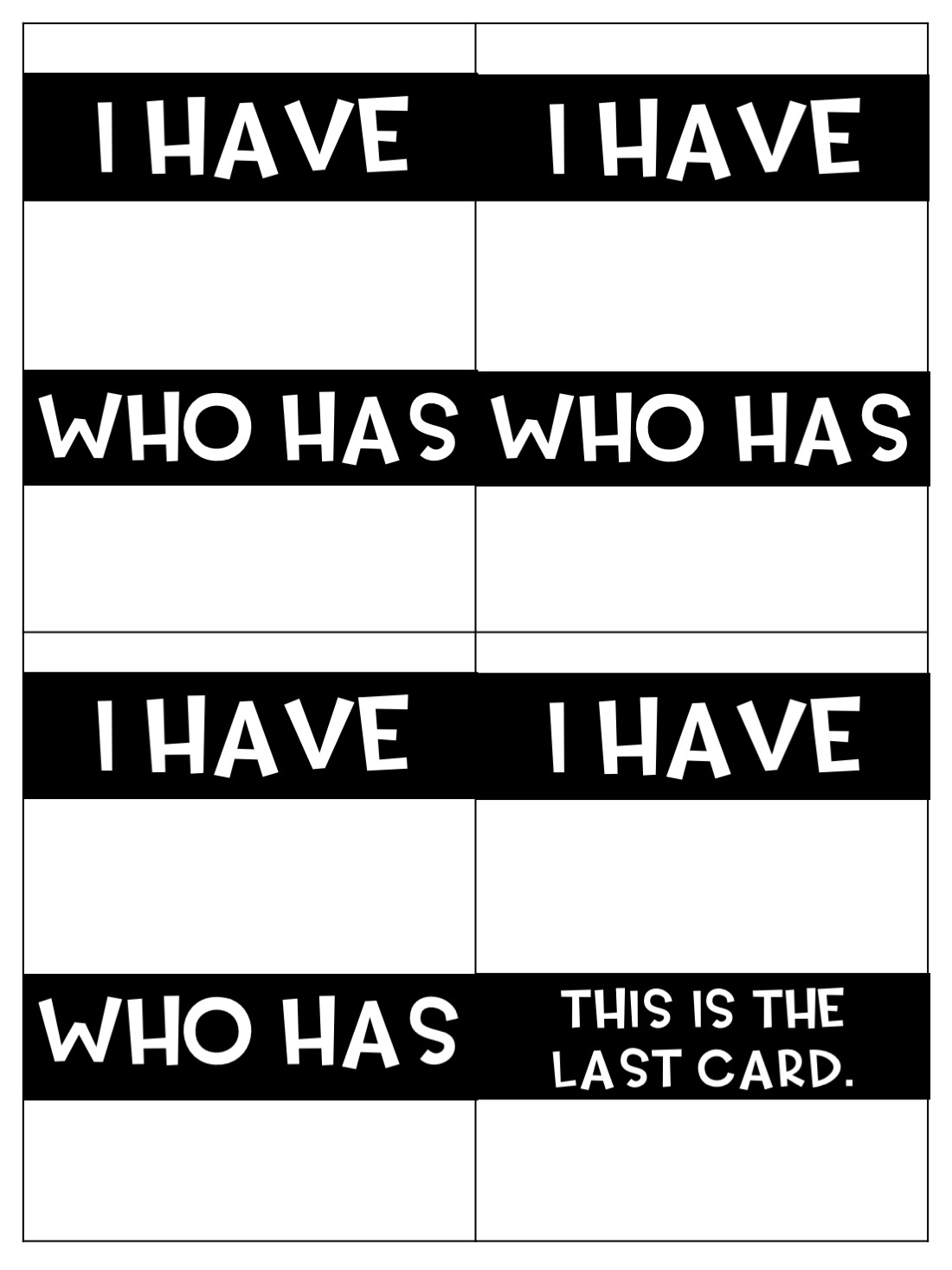 insert text here
insert text here
insert text here
insert text here
insert text here
insert text here
insert text here
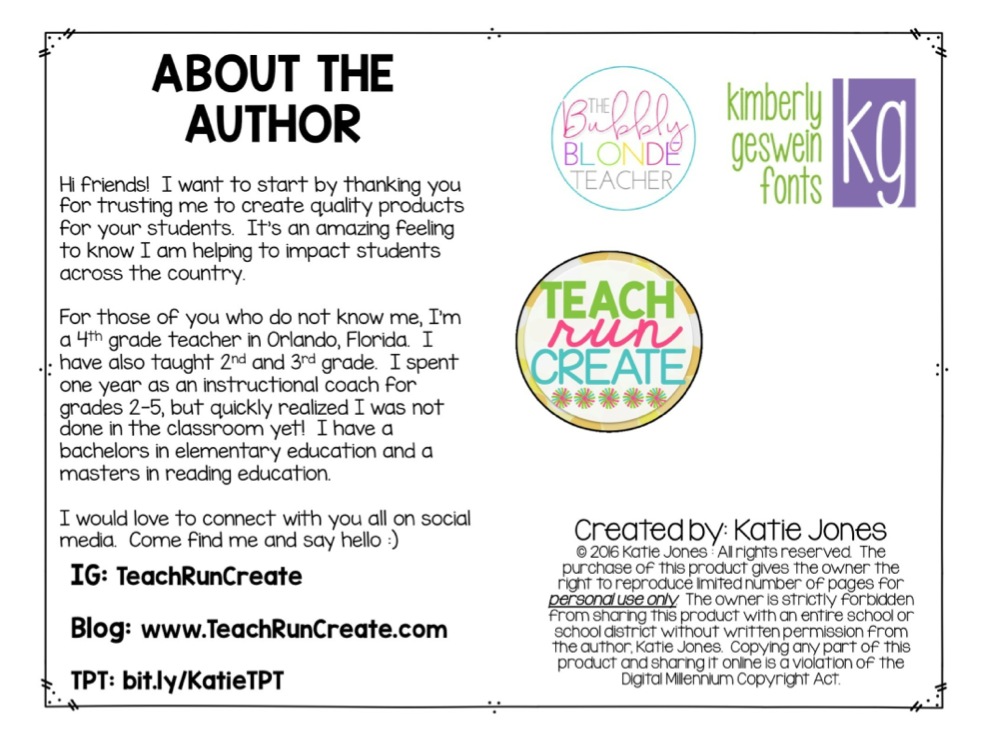